Throughout human history, Satan has waged war for the hearts, minds, and souls of man. 
Sometimes, his weaponry and tactics have bold, brash, and bombastic- like the roaring lion of 1Pet.5:8.
But mostly, he has been the subtle, beguiling, and deceiving serpent of 2Cor.11:3. 
He has used both his artillery and agents to displace and remove God from creation with evolution (Rom.1:18-23), from government with atheism (Rom.13:1ff), from education with the so-called science (1Cor.1:21), and even from religion with the wisdom of men (1Cor.1:18). 
But perhaps his most ingenious plan is currently being implemented before our very eyes to destroy the last bastion of faith, hope, and love through weapons of our own choosing- he is destroying the human heart with selfishness, 2Tim.3:1-5. 
And he is doing so through the philosophy and sophistry of the “me” mentality…
Under Satan’s influence and guidance, we have taught ourselves to be:
Self-Confident 
“You can do anything you put your mind to.”
Self-Reliant
“You can achieve anything and everything you want in life, if you’re willing to work hard.”
Self-Caring
“You have to take of yourself first.”
Self-Loving
“You can’t love anyone else unless you first love yourself.” And, “If you don’t love yourself, you can’t expect anyone else to love you.”
Under Satan’s influence and guidance, we have taught ourselves to be:
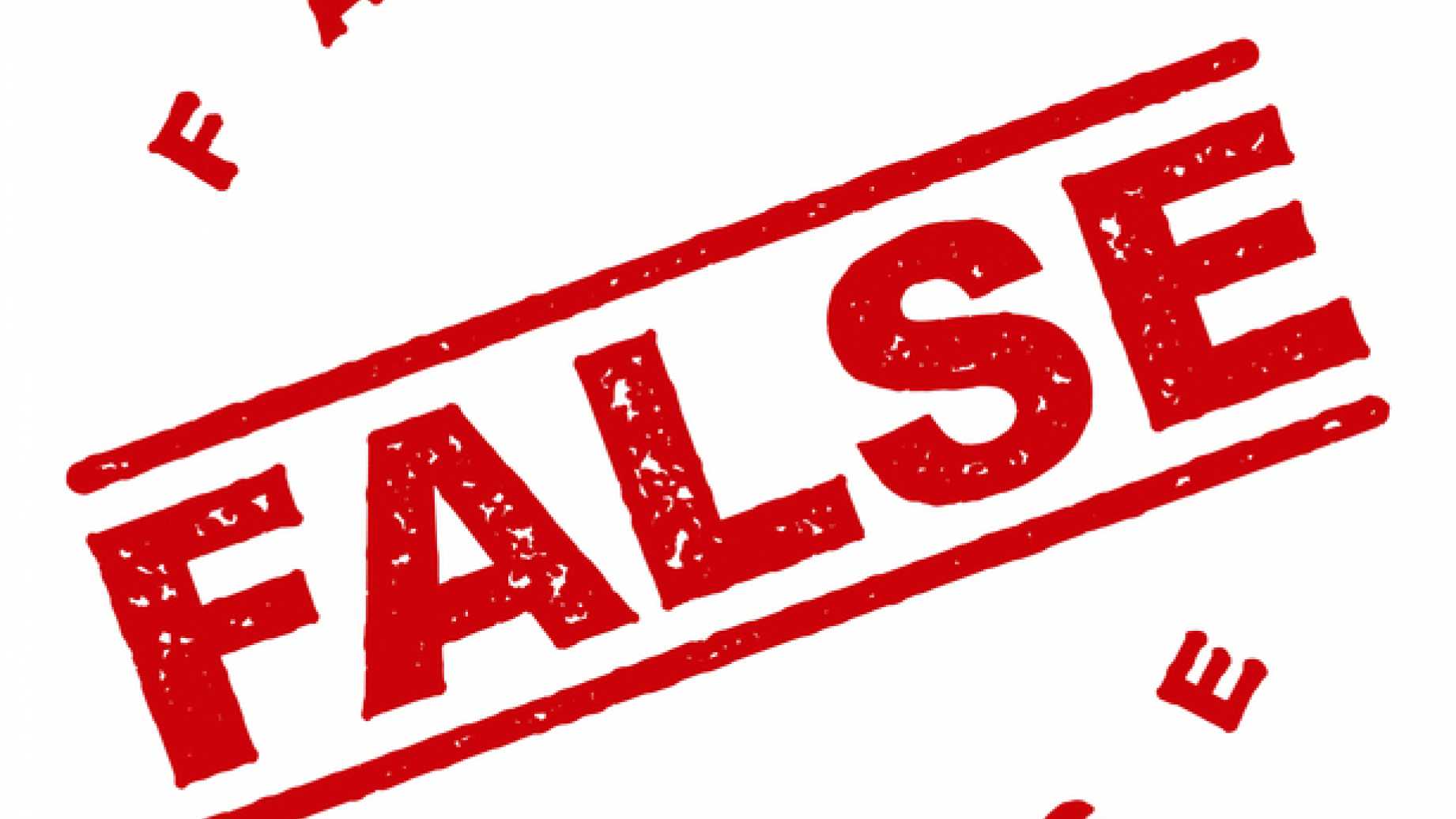 Self-Confident 
“You can do anything you put your mind to.”
Self-Reliant
“You can achieve anything and everything you want in life, if you’re willing to work hard.”
Self-Caring
“You have to take of yourself first.”
Self-Loving
“You can’t love anyone else unless you first love yourself.” And, “If you don’t love yourself, you can’t expect anyone else to love you.”
So what will it be for you, and what will you teach your children, to be…
Self-Confident (according to Satan through Society)? 
Or Christ-Confident, Eph.3:11-12; Heb.4:16; 13:5-6?
Self-Reliant (according to Satan through Society)? 
Or Christ-Reliant, trusting His grace and allowing His power to perfect our weakness,  2Cor.12:9-10?
Self-Caring (according to Satan through Society)? 
Or God/Christ-Caring, 1Pet.5:6-7?
Self-Loving (according to Satan through Society)? 
Or God-Loving, Mark12:30?
And Others-Loving, Mark 12:31?
Through God’s wisdom and word, Jas.3:13-18?